Discussion on way forward for 5GC NF Profile definition in TS 28.541
Nokia, Nokia Shanghai Bell, ZTE Corporation
Revision of S5-243646
Background and Observations
There are observed issues in current TS28.541 concerning NF Profile:
Issue 1: Since Rel16, in clause 5.4.1, type: <<dataType>> is used as dataType to attribute nfProfileList, which is an attribute of IOC NRFFunction. A proper definition of this <<dataType>> (e.g. NFProfile) is missing.




Issue 2: OpenAPI and Yang SS have different implementation of NfProfile (stage 2 to be defined) and ManagedNFProfile <<dataType>>
Yang implementation is closer to definition to TS29.510, includes common attributes as well as NF specific data model like UdfInfo, etc.
OpenAPI split the common attributes to NFProfile and ManagedNFProfile with no NF specific data model, and NF specific data model is NF IOC.
Issue 3:  clause 5.3.54 ManagedNFProfile, only a few attributes defined comparison to what defined in TS29.510.
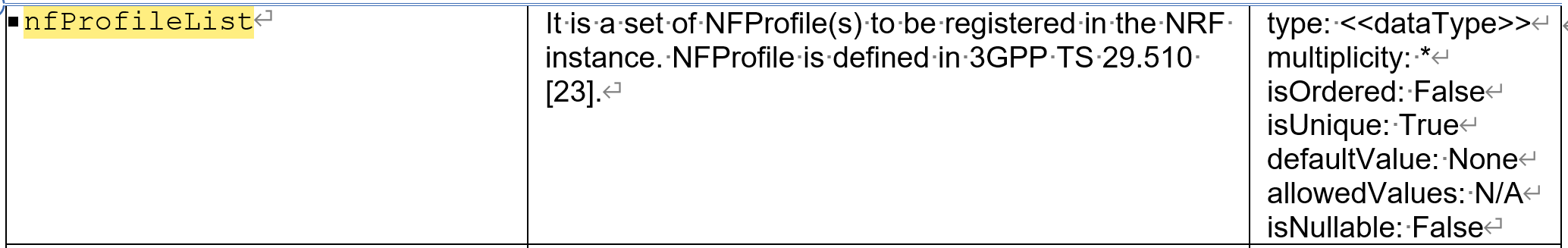 Way forward Proposals: WFP1
Principle: only minimum correction to Rel16,17,18, enhancements to align the NFProfile in TS29.510 is only to be done in Rel19
In Rel 16/17/18, minimum correction:
Stage 2: define a new <<dataType>>, e.g. NFProfile includes all attributes implemented as that in NFProfile of TS28541_5GcNrm.yaml
There is a nfServices (type: NFService) in NFProfile, hence a new <<dataType>> NFService is to be defined, with all attributes implemented as than in NFService of TS28541_5GcNrm.yaml
No change to stage 2 of ManagedNFProfile <<dataType>>
Enhancement in Rel19:
Enhance NFProfile and NFService, to align the attributes with that defined in TS29.510 (Note: what attribute to be aligned is case by case)
Enhance ManagedNFProfile as needed
3
Way forward Proposals: WFP2
No change to Rel16,17,18
Enhancement in Rel19
Stage 2: define a <<dataType>>, e.g. NFProfile includes all attributes implemented as that in NFProfile TS28541_5GcNrm.yaml
Stage 2: define a new <<dataType>> NFService, to align the attributes with that defined in TS29.510
Enhance NFProfile, to align the attributes with that defined in TS29.510
Enhance ManagedNFProfile as needed
4
Way forward Proposals: WFP3
Principle: only minimum correction to Rel16,17,18, enhancement to align the NFProfile in TS29.510 is only to be done in Rel19, and consolidate NFProfile definition.
In Rel 16/17/18, minimum correction:
Stage 2: define a <<dataType>>, e.g. NFProfile includes all attributes implemented as that in NFProfile of TS28541_5GcNrm.yaml
There is a nfServices (type: NFService) in NFProfile, hence a new <<dataType>> NFService is to be defined, with all attributes implemented as that in NFService of  TS28541_5GcNrm.yaml
No change to stage 2 of ManagedNFProfile <<dataType>>
Enhancement of Rel19:
Enhance NFProfile and NFService, to align the attributes with that defined in TS29.510
Remove ManagedNFProfile and add non-overlapping attributes to NFProfile
NRFFunction includes the attribute with type NFProfile
5
Proposal for Endorsement
Select option #1 as way forward
Thank you!